Edición avanzada de vídeo con Kdenlive
Alice Wyan García Martín
Grabación de imagen
Escena
Iluminación: directa, indirecta, difusa, focos, reflectores, relleno
Esquemas de iluminación
Sonido
Esquemas de iluminación
Esquemas de iluminación: 3 puntos
Cómo iluminar bien un retrato: 7 Esquemas sencillos de iluminaciónhttps://rbgescuela.com/tutoblogs/como-iluminar-bien-un-retrato-7-esquemas-sencillos-de-iluminacion/
Sonido
Un vídeo con calidad de imagen mediocre, pero buen sonido, dará mejor resultado que un vídeo con excelente calidad de imagen, pero mal sonido.
Evitar ecos: paredes duras, etc.
Micrófonos direccionales o de solapa.
Para grabar un voice-over: si no tenemos estudio de grabación, podemos cubrirnos con una manta gruesa o similar.
Kdenlive: interfaz de usuario
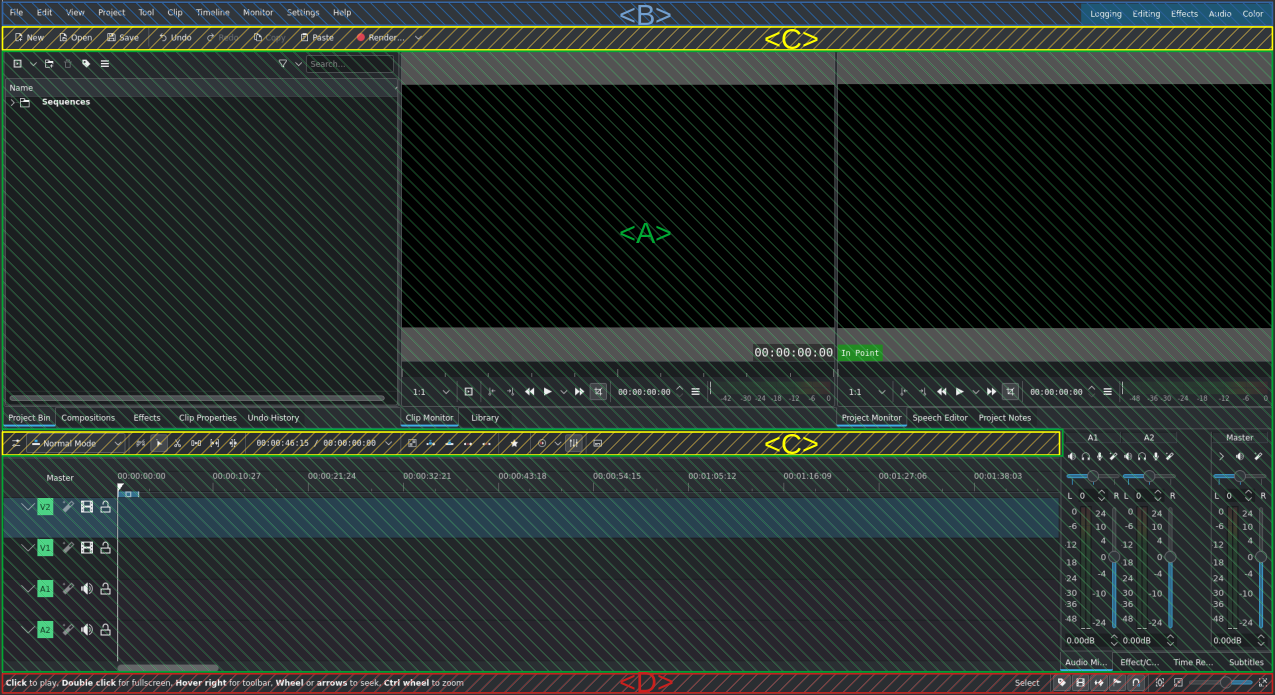 <A> Organizaciones del espacio de trabajo (Workspaces)
seleccionables a través de Ver > Cargar organización
configurables a través del menú Ver
por defecto: vista de edición
<B> Barra de menús
<C> Barras de herramientas
<D> Barra de estado
Imagen: Manual de Kdenlive, https://docs.kdenlive.org/es/index.html
Compartida según los términos de la licencia Creative Commons Attribution-ShareAlike 4.0https://creativecommons.org/licenses/by-sa/4.0/
Kdenlive: vista de edición
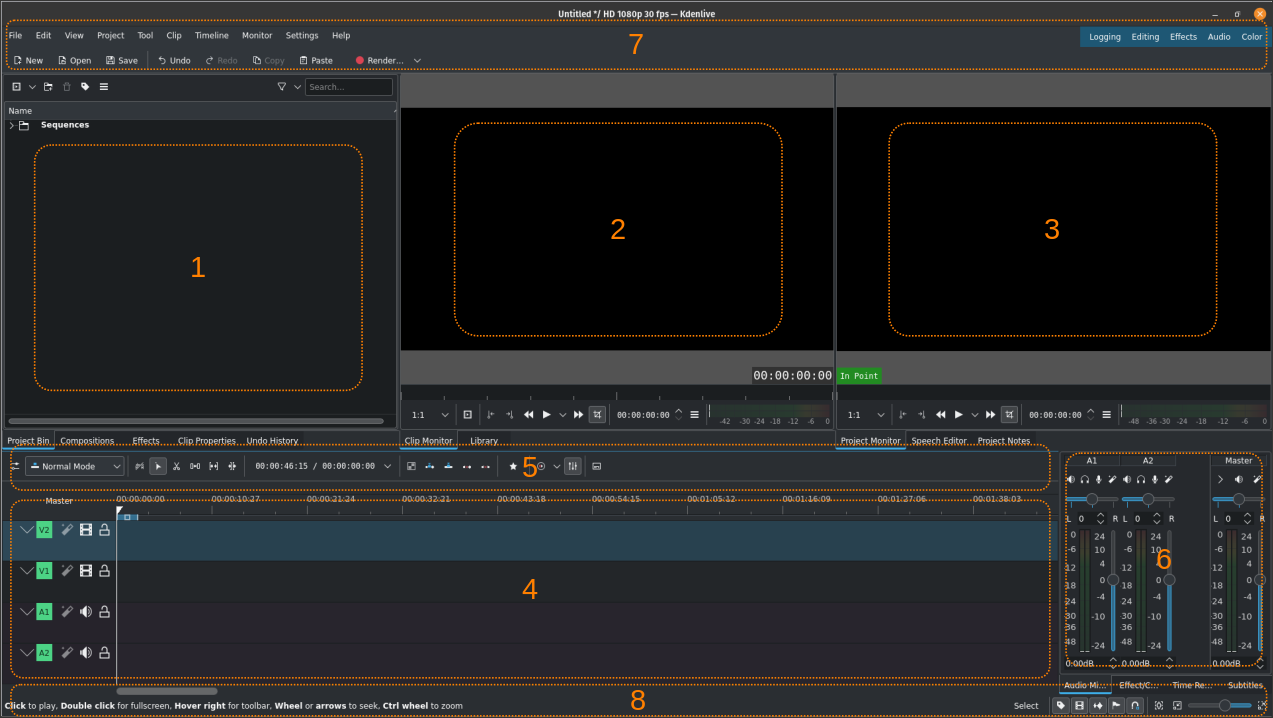 [1] Bandeja de proyecto: donde insertamos los clips e imágenes que vamos a utilizar en nuestro proyecto. En otras pestañas: efectos, composiciones, propiedades de clips, historial de deshacer.
[2] Monitor de clips
[3] Monitor de proyecto
[4] Línea de tiempo
[5] Barra de herramientas de la línea de tiempo
[6] Mezclador de audio, panel de efectos, subtítulos
[7] Barra de menús y de herramientas (Preferencias > Mostrar barra de herramientas)
Imagen: Manual de Kdenlive, https://docs.kdenlive.org/es/index.html
Compartida según los términos de la licencia Creative Commons Attribution-ShareAlike 4.0https://creativecommons.org/licenses/by-sa/4.0/
Edición de vídeo
Añadir clips a la línea de tiempo
Cortar clips
Agrupar / desagrupar clips
Añadir títulos
Importación y modificación de fotografías
Recortar y ajustar el clip de vídeo (Crop, Scale and Tilt)
Transiciones
Fade in / fade out
Efectos de vídeo y audio
Modificar velocidad de un clip
Procesar el proyecto (exportar a archivo de vídeo)
Chroma
Primeros procesos: máscaras y exposición múltiple
Pantalla azul
C. Dodge Dunning: Iluminación amarilla sobre fondo azul
King Kong (1933)
Proceso Butler (1940) permite este efecto en color
Petro Vlahos: Colour Difference Matte Process, utilizado hasta los 1990
Pantalla amarilla
Utilizando lámparas de vapor de sodio, que emiten una banda de frecuencia muy estrecha y se filtra fácilmente (1950s)
Pantalla verde
Con el advenimiento de la tecnología digital, sustituye a la pantalla azul, dada la mayor sensibilidad de los sensores digitales al verde
Chroma
Utilizaremos pantalla verde o azul preferiblemente, pero se puede utilizar cualquier color que no aparezca en el sujeto que estamos grabando (a menos que busquemos específicamente este efecto)
Fondo iluminado uniformemente, sin reflejos ni sombras
Iluminaremos con luz blanca (5500 K) para evitar distorsiones cromáticas
Dejaremos suficiente espacio entre el chroma y el sujeto para evitar reflejos o sombras inesperados
Chroma en Kdenlive
Situaremos el clip con el fondo verde que queremos sustraer en la pista V2.
En la caja superior izquierda (donde normalmente tenemos la Bandeja de Proyecto), elegimos la pestaña "Efectos".
Bajo el apartado "Alpha, Mask and Keying" tenemos dos efectos Chroma Key: el básico nos bastará si tenemos un clip grabado en buenas condiciones, mientras que el avanzado nos permitirá trabajar con clips grabados en peores situaciones.
Para aplicar el efecto Chroma Key, lo arrastramos a la pestaña de Efectos/Composiciones del clip de vídeo.
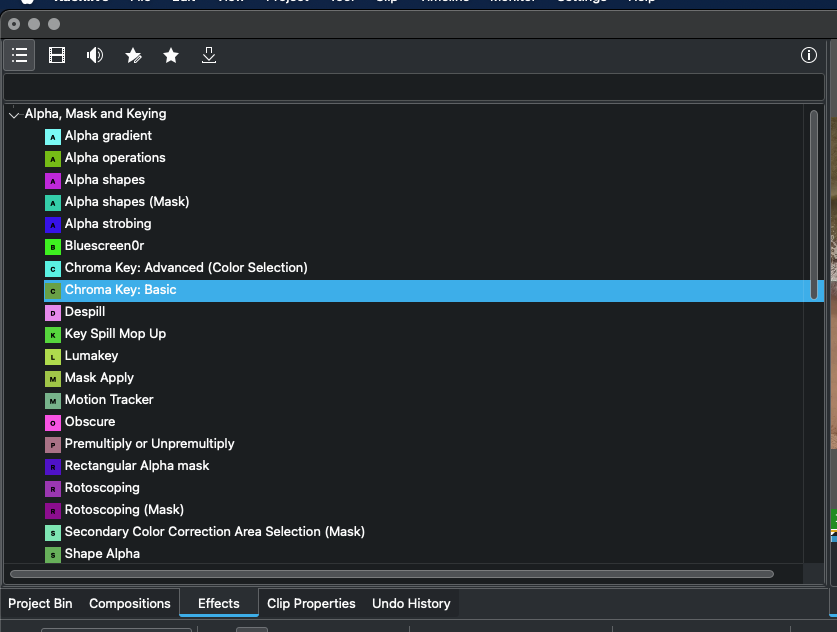 Chroma Key: Básico
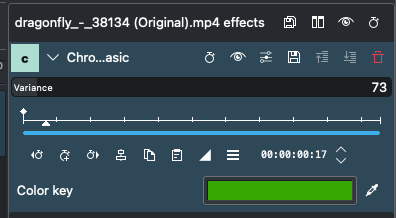 Selector de color:
Nos permite elegir el
color de fondo haciendo
click sobre el clip en el
monitor de la línea de tiempo
Variance:
Este parámetro determina cómo de estricto va a ser el efecto a la hora de eliminar el color de fondo.Valores bajos eliminan sólo colores muy cercanos al elegido, valores altos dan mayor flexibilidad.Lo ideal es situarlo en el valor más bajo posible que elimine tanto fondo como sea posible.
Color que vamos a eliminar del fondo
Bancos de recursos online
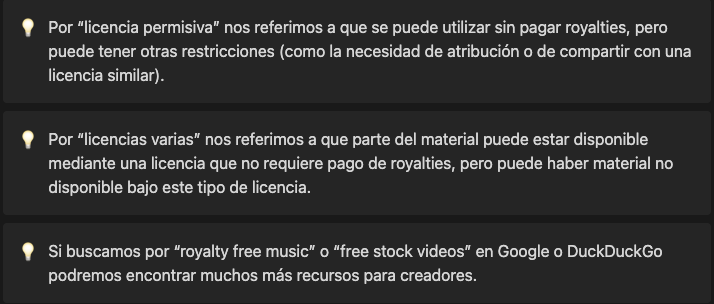 Recursos adicionales
Tutoriales Kdenlivehttps://www.youtube.com/playlist?list=PLON0OoQHhALZ-SjzwoGxyPtvjkzguRR7s
Como hacer CHROMA KEY avanzado en KDENLIVEhttps://www.youtube.com/watch?v=vtFDPZOJ1HU